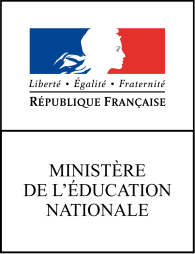 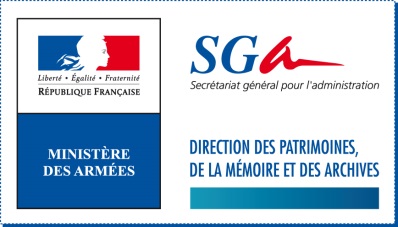 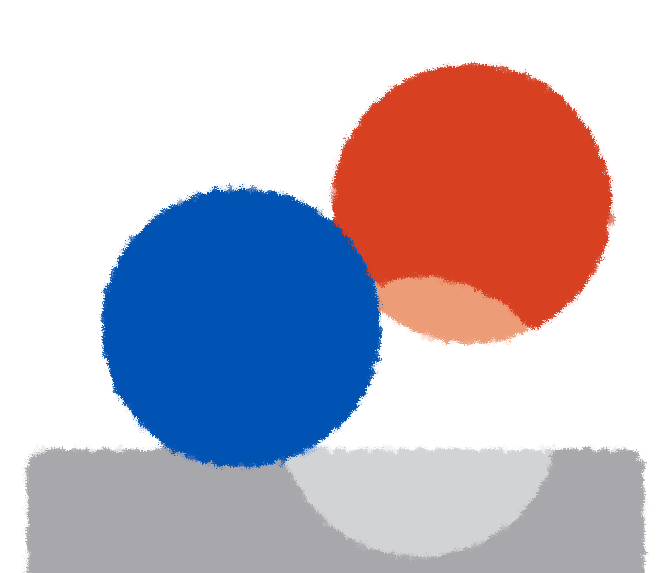 30ÈME ANNIVERSAIRE DES TRINÔMES ACADÉMIQUES
Enquête annuelle 2017
Introduction |Perception | Problématiques rencontrées/voies d’amélioration | Conclusion
Enquête annuelle auprès des membres des Trinômes pour mieux connaître :
Enquête annuelle – 2017 – DPMA
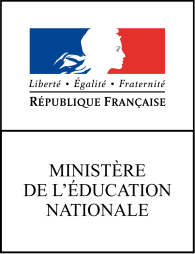 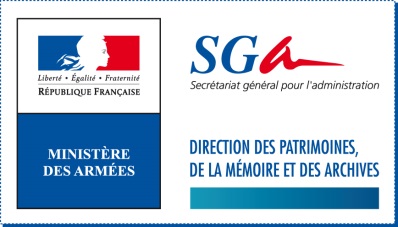 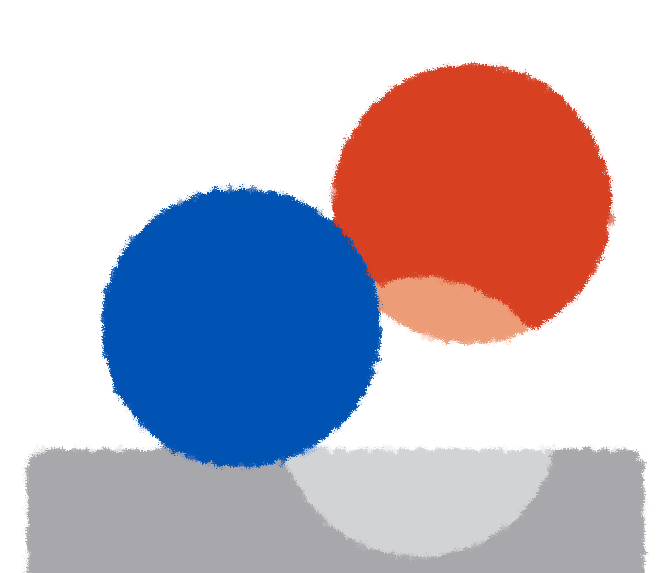 PERCEPTION DES ACTEURS
Enquête annuelle 2017
Introduction |Perception | Problématiques rencontrées/voies d’amélioration | Conclusion
50% des membres des Trinômes ont répondu à l’enquête, dont :
Enquête annuelle – 2017 – DPMA
Introduction |Perception | Problématiques rencontrées/voies d’amélioration | Conclusion
Positionnement et reconnaissance du rôle des Trinômes :
Un rôle qui s’exerce principalement :
dans le cadre d’un Trinôme (28%) ;
auprès de la communauté éducative (20%) ; 
au sein de plusieurs de ces entités (16%).

3% d’entre eux citent également la réserve citoyenne.
Enquête annuelle – 2017 – DPMA
Introduction |Perception | Problématiques rencontrées/voies d’amélioration | Conclusion
Actions de défense jugées prioritaires par les Trinômes, en termes de :
Enquête annuelle – 2017 – DPMA
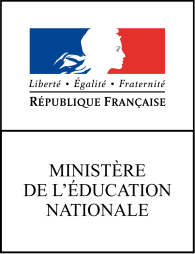 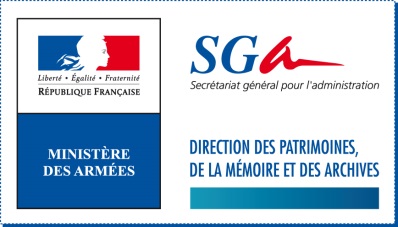 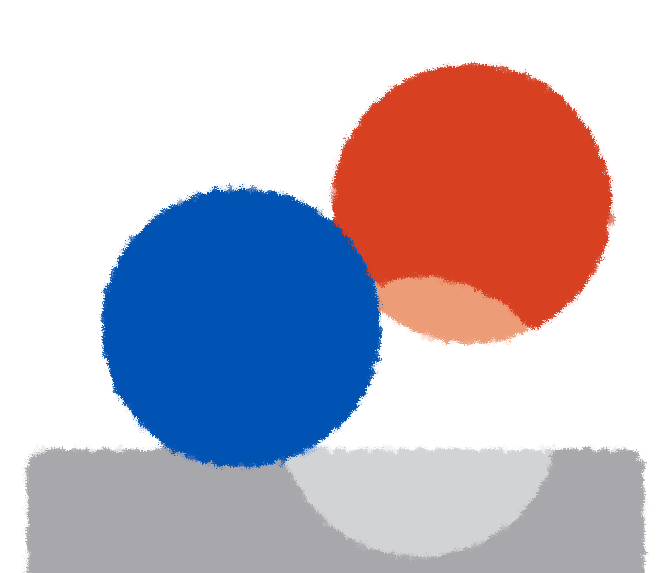 PROBLÉMATIQUES RENCONTRÉES et VOIES D’AMELIORATION
Enquête annuelle 2017
Introduction |Perception | Problématiques rencontrées/voies d’amélioration | Conclusion
PISTES D’AMELIORATION
PISTES D’AMELIORATION
Enquête annuelle – 2017 – DPMA
[Speaker Notes: LN : Parmi membres de l’EN, les 18% sont en fait + nombreux. 
Pour solution de la plateforme, à noter que nous le mettons déjà plus ou moins en place sur le site éduc@def]
Introduction |Perception | Problématiques rencontrées/voies d’amélioration | Conclusion
La DPMA, en lien fort avec l’Education Nationale et l’Union-IHEDN, soutient les projets mis en œuvre par les Trinômes Académiques sous 3 axes :
En 2017 :
|
Enquête annuelle – 2017 – DPMA
Introduction |Perception | Problématiques rencontrées/voies d’amélioration | Conclusion
6 reportages Trinômes et 12 établissements scolaires présentés
Mise en ligne par la DPMA des projets des Trinômes Académiques sur le site Chemins de Mémoire, onglet educ@def.
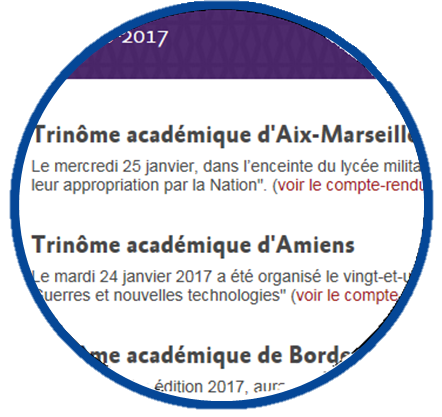 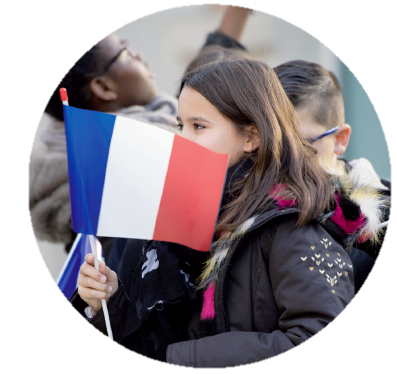 RENFORCER LA COMMUNICATION
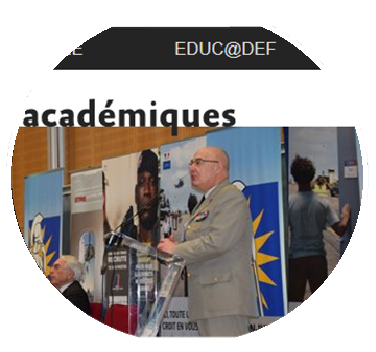 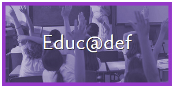 Enquête annuelle – 2017 – DPMA
[Speaker Notes: LN : Parmi membres de l’EN, les 18% sont en fait + nombreux. 
Pour solution de la plateforme, à noter que nous le mettons déjà plus ou moins en place sur le site éduc@def]
Introduction |Perception | Problématiques rencontrées/voies d’amélioration | Conclusion
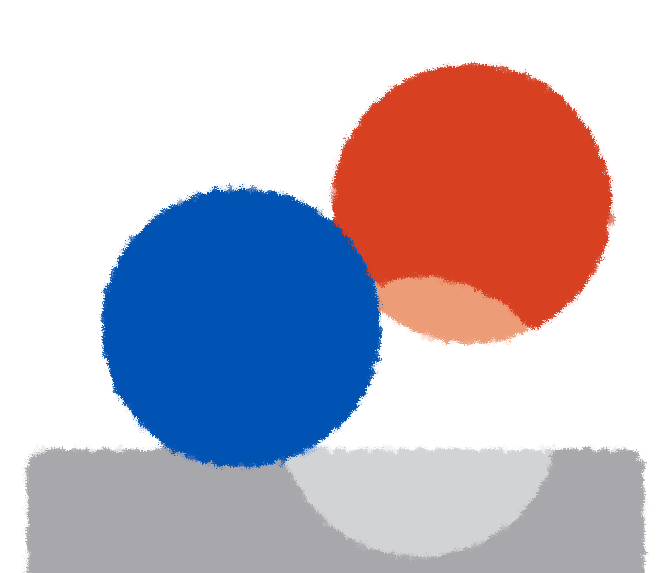 Nous vous remercions de votre participation à cette enquête et de votre action. . . 



Rendez-vous en 2018 pour des avancées sur ces thématiques !
Enquête annuelle – 2017 – DPMA